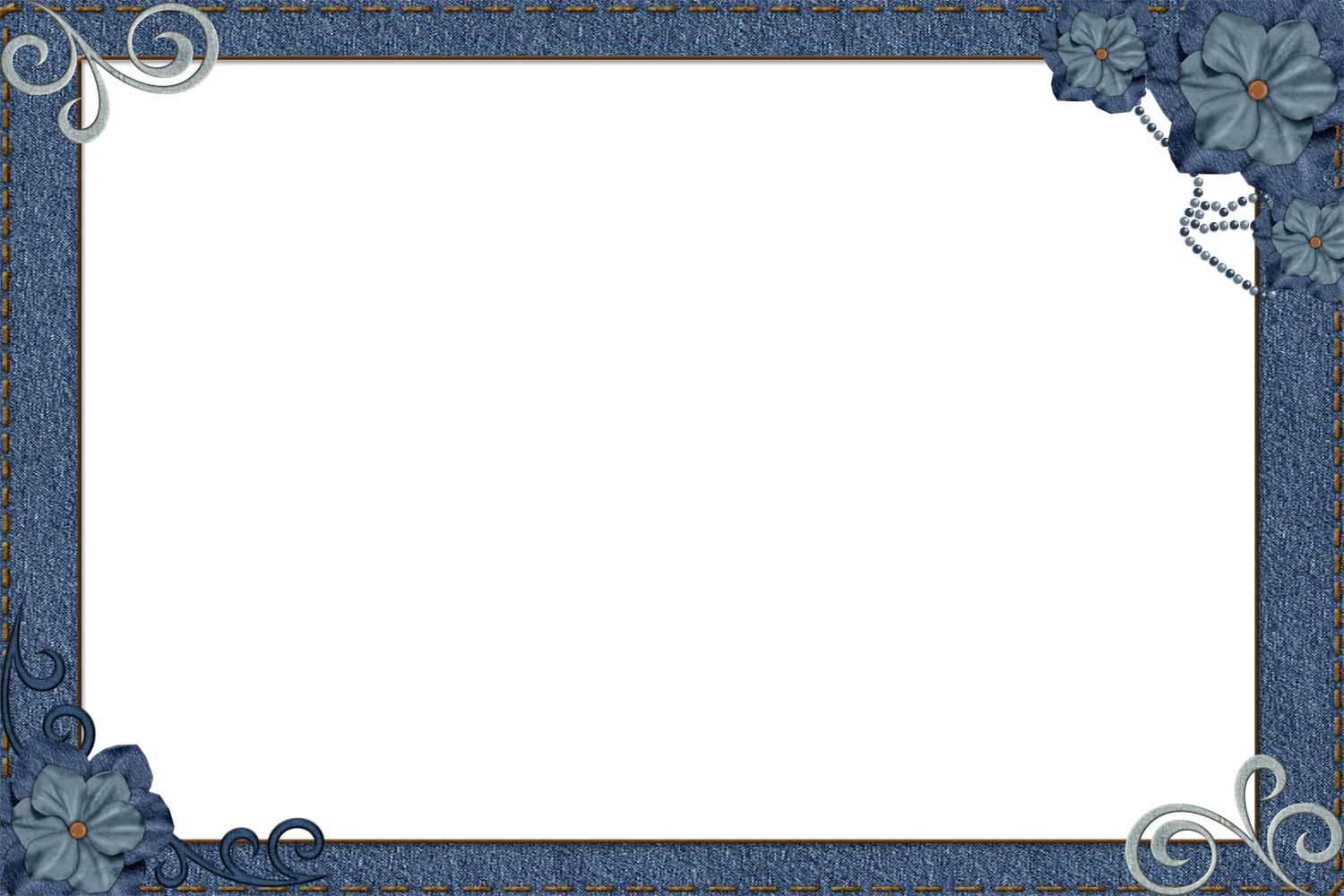 撒母耳記下
《成為合神心意的器皿》
《祂的憐憫與審判織成我一生的年代》
第13課：第18-19 章
無序帶來的嚴重罪惡
11/22/2020
大衛王年譜(推估)
30歲作猶大王
(31歲)生暗嫩
(33歲)生押沙龍
37歲作以色列王
(45歲)恩待米非波設(20歲)
(48歲)殺烏利亞，娶拔示巴
(50歲)生所羅門
(51歲)暗嫩強暴他瑪
(53歲)押沙龍殺暗嫩
(56歲)押沙龍返耶路撒冷
(58歲)大衛接見押沙龍
70歲駕崩
大衛王年譜(推估)
30歲作猶大王
(31歲)生暗嫩
(33歲)生押沙龍
37歲作以色列王
(45歲)恩待米非波設(20歲)
(48歲)殺烏利亞，娶拔示巴
(50歲)生所羅門
(51歲)暗嫩強暴他瑪
(53歲)押沙龍殺暗嫩
(56歲)押沙龍返耶路撒冷
(58歲)大衛接見押沙龍
(62歲)押沙龍叛變
70歲駕崩
大衛王年譜(推估)
30歲作猶大王
(31歲)生暗嫩
(33歲)生押沙龍
37歲作以色列王
(45歲)恩待米非波設(20歲)
(48歲)殺烏利亞，娶拔示巴
(50歲)生所羅門
(51歲)暗嫩強暴他瑪
(53歲)押沙龍殺暗嫩
(56歲)押沙龍返耶路撒冷
(58歲)大衛接見押沙龍
(62歲)押沙龍叛變
70歲駕崩
約29歲
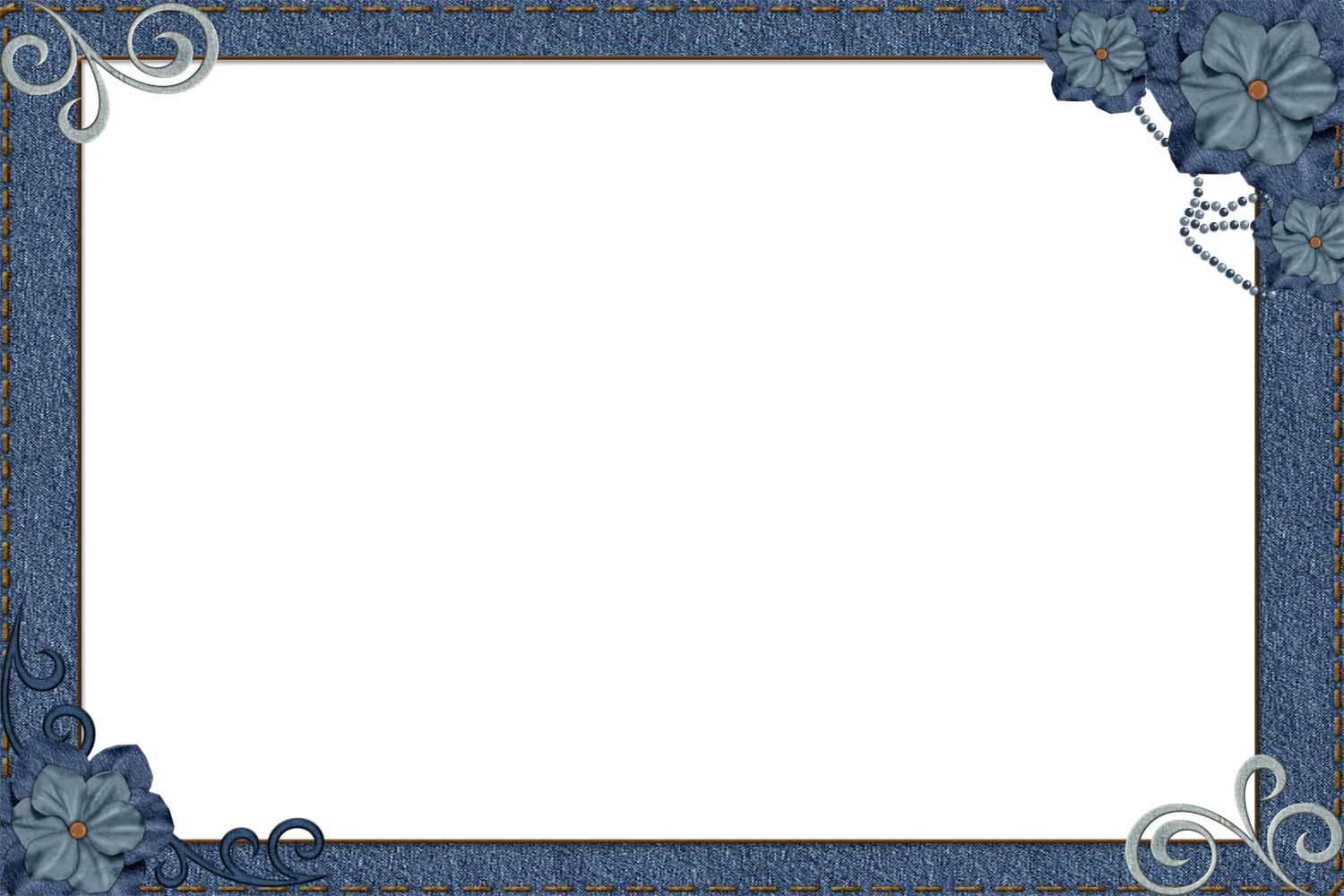 押沙龍的警戒
撒母耳記下 18:1-19:8

第一段，18: 1 - 18：押沙龍的結局：滅亡
第二段，18: 19- 33：大衛王因押沙龍舉哀：私慾氾濫
第三段，19:  1 - 8：約押責備大衛王：大衛重新歸正
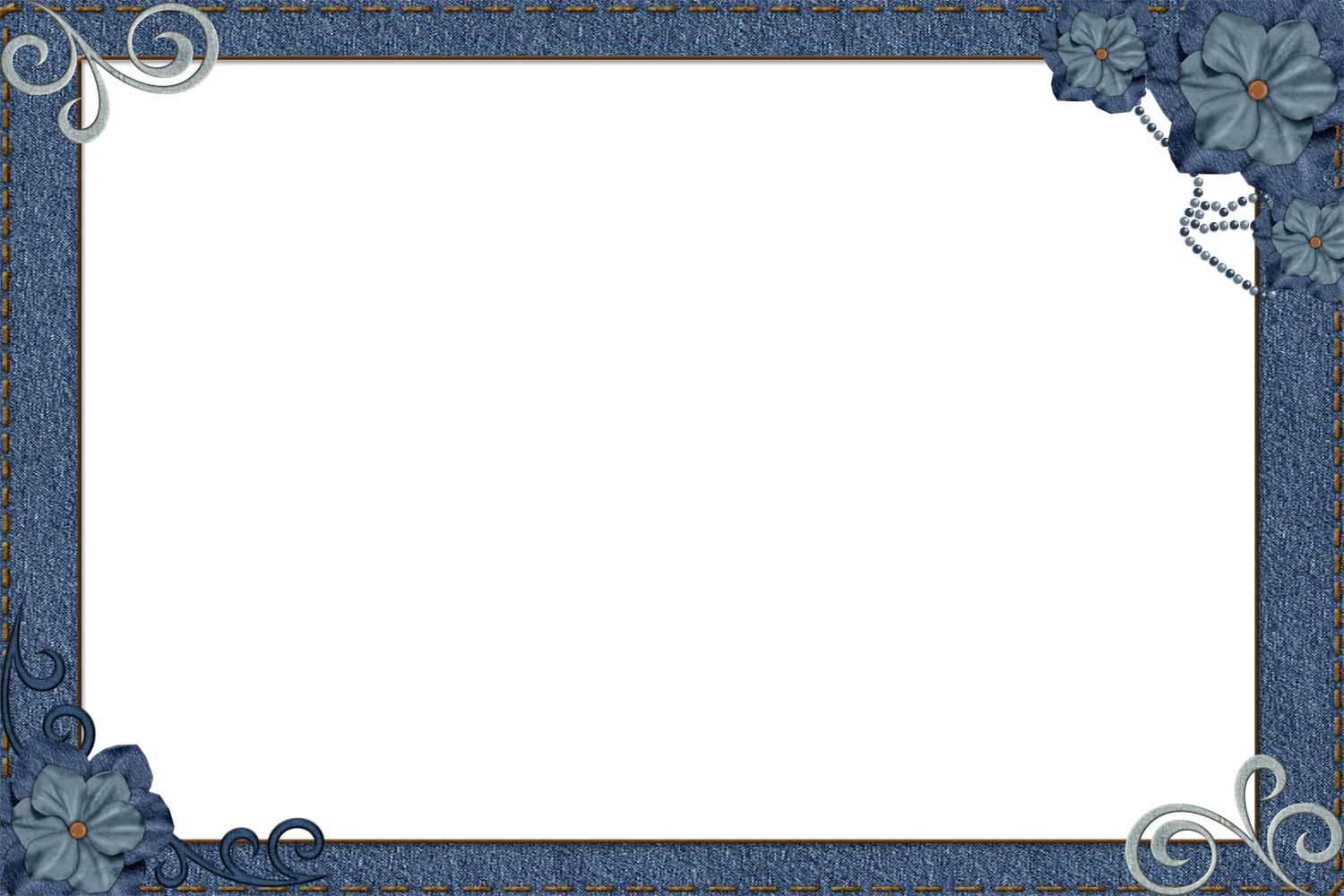 大衛王回耶路撒冷
撒母耳記下 19:9-19:40

第一段19: 9-15：以色列人和猶大人請大衛回來：
                大衛的手腕和政治智慧
第二段19:16-40：迎接和送別大衛的人：
                示每、米非波設、洗巴、巴西萊
第三段19:41-43 以色列人和猶大人紛爭：
                嫉妒爭競是神家一切紛爭的根源
押沙龍沒有聽亞希多弗的計謀立刻追殺大衛，
大衛因此逃過了約旦河，到了瑪哈念得以喘息。
押沙龍反而聽了戶篩的主意聚攏了以色列全軍來，才追了過來，到了基列地。
大衛王在逃离危险得以喘息后，整编部队，出兵三队迎战押沙龙的叛军。
战争中押沙龍的叛军兵败，押沙龍被约押所杀。
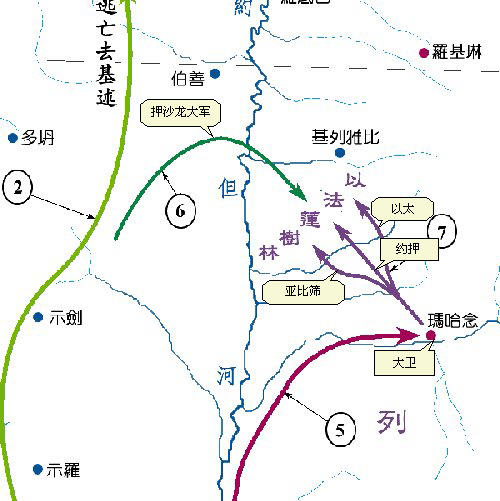 大衛數點跟隨他的人，立千夫長、百夫長率領他們。
大衛打發軍兵出戰，分為三隊：一隊在約押手下，一隊在洗魯雅的兒子、約押兄弟亞比篩手下，一隊在迦特人以太手下。
大衛對軍兵說：「我必與你們一同出戰。」
軍兵卻說：「你不可出戰。若是我們逃跑，敵人必不介意；我們陣亡一半，敵人也不介意。因為你一人強似我們萬人，你不如在城裡預備幫助我們。」
王向他們說：「你們以為怎樣好，我就怎樣行。」於是王站在城門旁，軍兵或百或千地挨次出去了。(撒下18:1-4)
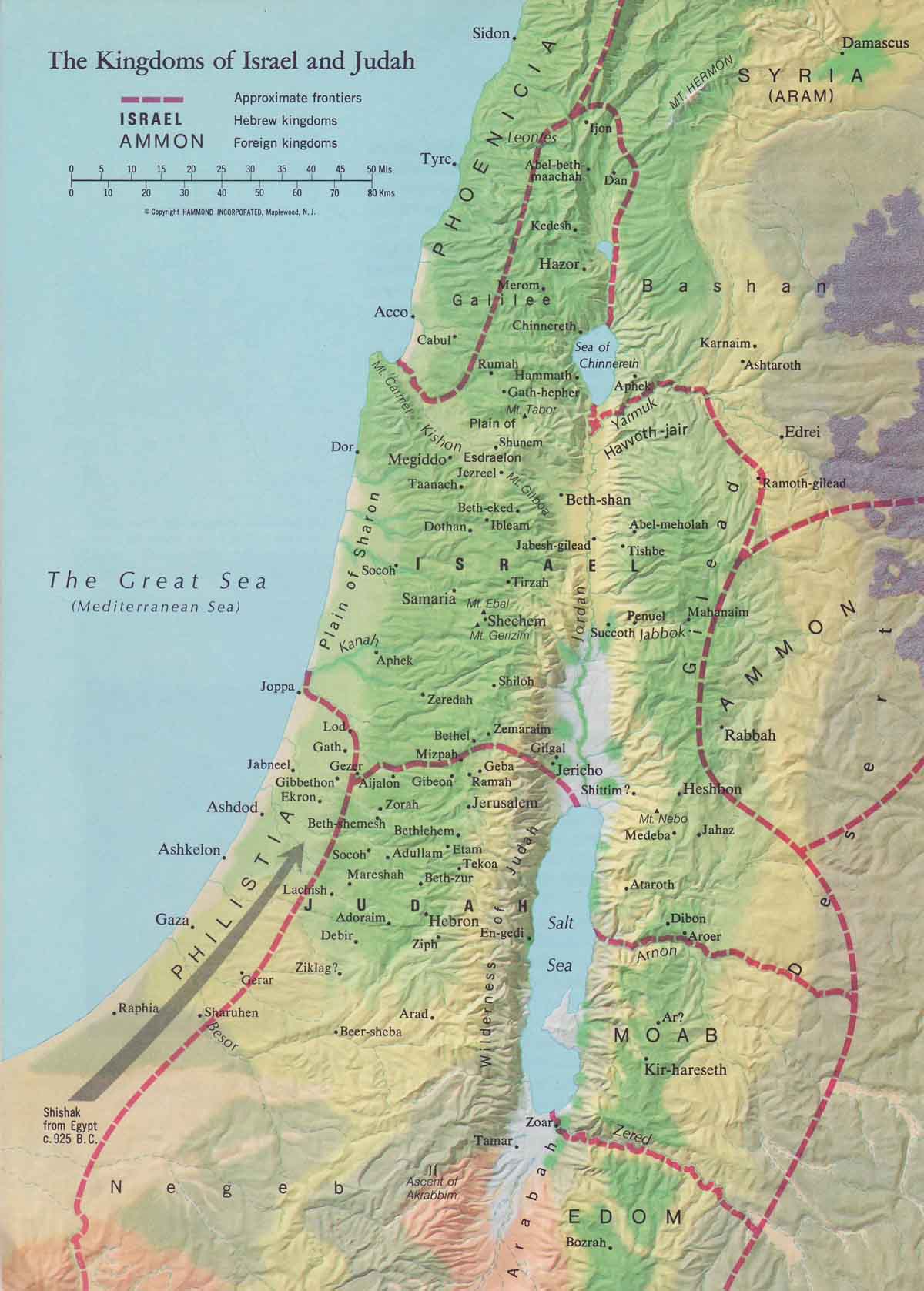 王囑咐約押、亞比篩、以太說：「你們要為我的緣故寬待那少年人押沙龍。」
王為押沙龍囑咐眾將的話，兵都聽見了。(撒下18:5)

1-5 是在講述大衛王喘息後組織反擊押沙龍
押沙龍
軍隊
瑪哈念
耶路撒冷
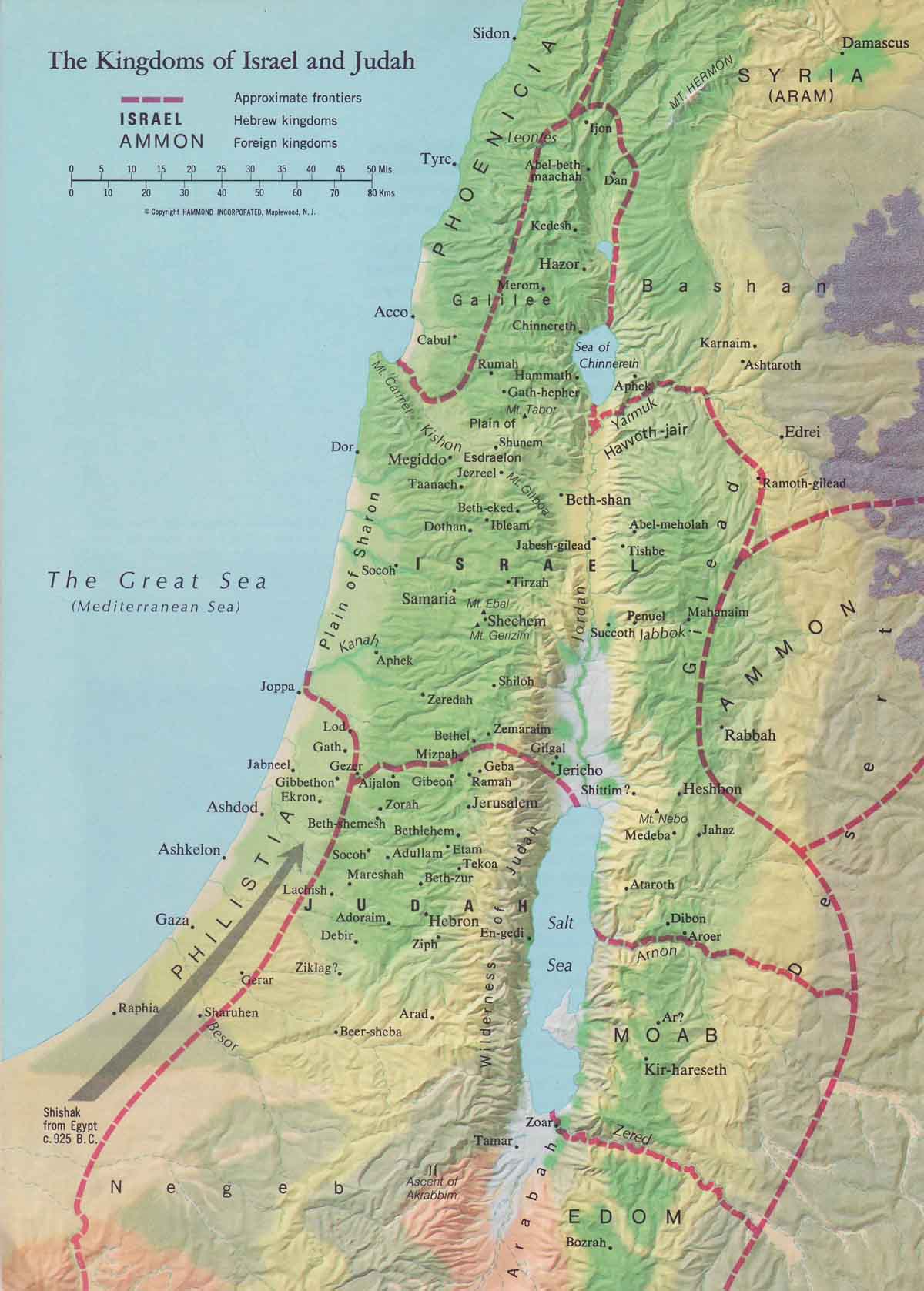 兵就出到田野迎著以色列人，在以法蓮樹林裡交戰。
以色列人敗在大衛的僕人面前；那日陣亡的甚多，共有二萬人。
因為在那裡四面打仗，死於樹林的比死於刀劍的更多。(撒下18:6-8)
押沙龍
軍隊
瑪哈念
押沙龍軍隊人數雖多，卻是烏合之眾，在陌生的樹林中，完全使不上力，被地形所分散，再被大衛身經百戰的常備軍各個擊破。
耶路撒冷
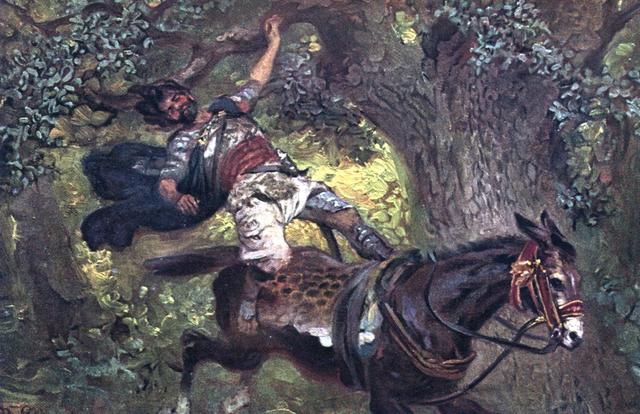 押沙龍偶然遇見大衛的僕人。押沙龍騎著騾子，從大橡樹密枝底下經過，他的頭髮被樹枝繞住，就懸掛起來，所騎的騾子便離他去了。(撒下18:9)
有個人看見，就告訴約押說：「我看見押沙龍掛在橡樹上了。」
約押對報信的人說：「你既看見他，為什麼不將他打死落在地上呢？你若打死他，我就賞你十舍客勒(~115g，傭兵一年薪水)銀子，一條帶子。」
那人對約押說：「我就是得你一千舍客勒銀子，我也不敢伸手害王的兒子；因為我們聽見王囑咐你和亞比篩並以太說：『你們要謹慎，不可害那少年人押沙龍。』
我若妄為害了他的性命，就是你自己也必與我為敵；原來無論何事，都瞞不過王。」(撒下18:10-13)
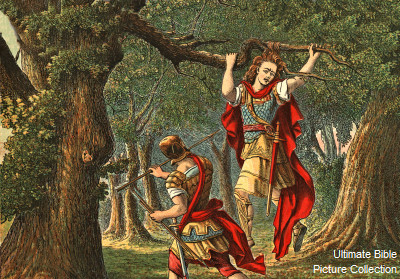 約押說：「我不能與你留連。」約押手拿三杆短槍，趁押沙龍在橡樹上還活著，就刺透他的心。
給約押拿兵器的十個少年人圍繞押沙龍，將他殺死。
約押吹角，攔阻眾人，他們就回來，不再追趕以色列人。(撒下18:14-16)
即沙微谷
(創14:17)
位於耶路撒冷東南角
關鍵經文：撒母耳記下 18:17-18
他們將押沙龍丟在林中一個大坑裡，上頭堆起一大堆石頭。
以色列眾人都逃跑，各回各家去了。
押沙龍活著的時候，在王谷立了一根石柱，因他說：「我沒有兒子為我留名。」他就以自己的名稱那石柱叫押沙龍柱，直到今日。
撒下14:27的三個兒子可能早逝
押沙龍一生的悲劇就在於他的目的是摧毀大衛王。
無論理由多麼高尚、無論自己多麼聰明美麗，都不能以惡報惡！
押沙龍一生的悲劇是看不見他向神禱告，所有的安排都是出於精明的計算。這樣或許成功一時，但終將滅亡。
不以惡報惡，看見別人的失敗絕不是祝福！
撒督的兒子亞希瑪斯說：「容我跑去，將耶和華向仇敵給王報仇的信息報與王知。」
約押對他說：「你今日不可去報信，改日可以報信；因為今日王的兒子死了，所以你不可去報信。」
約押對古示人說：「你去將你所看見的告訴王。」古示人在約押面前下拜，就跑去了。
撒督的兒子亞希瑪斯又對約押說：「無論怎樣，求你容我隨著古示人跑去。」
約押說：「我兒，你報這信息，既不得賞賜，何必要跑去呢？」
他又說：「無論怎樣，我要跑去。」(撒下18:19-23)
約押說：「你跑去吧！」
亞希瑪斯就從平原往前跑，跑過古示人去了。(撒下18:23)
路程較遠，但較平坦
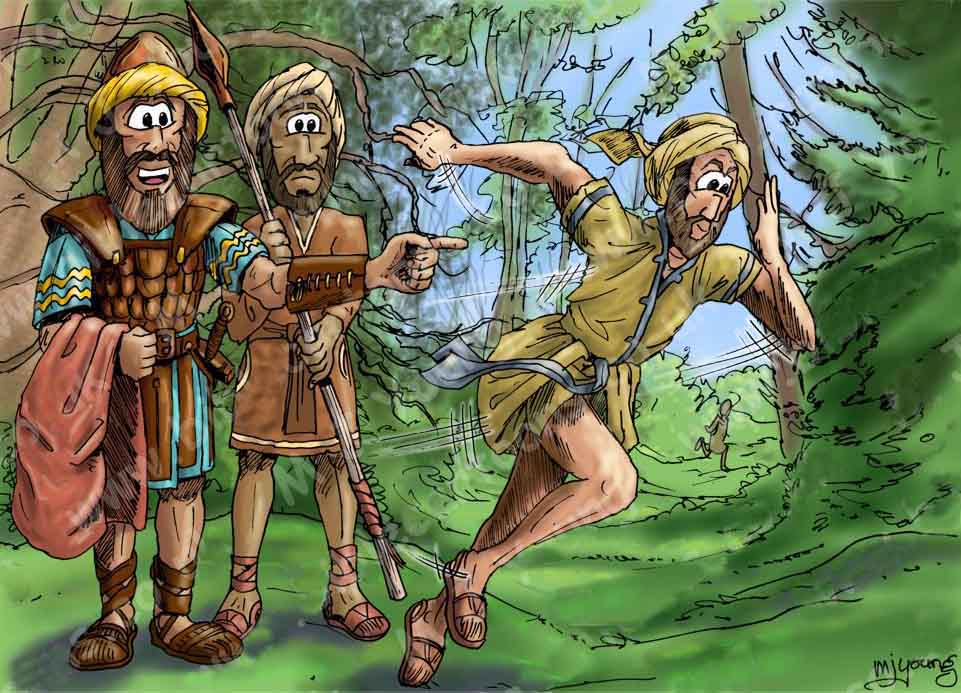 古示人
大衛正坐在城甕裡。守望的人上城門樓的頂上，舉目觀看，見有一個人獨自跑來。
守望的人就大聲告訴王。王說：「他若獨自來，必是報口信的。」那人跑得漸漸近了。
守望的人又見一人跑來，就對守城門的人說：「又有一人獨自跑來。」
王說：「這也必是報信的。」
守望的人說：「我看前頭人的跑法，好像撒督的兒子亞希瑪斯的跑法一樣。」
王說：「他是個好人，必是報好信息。」(撒下18:24-27)
亞希瑪斯向王呼叫說：「平安了！」就在王面前臉伏於地叩拜，說：「耶和華─你的神是應當稱頌的，因他已將那舉手攻擊我主我王的人交給王了。」
王問說：「少年人押沙龍平安不平安？」
亞希瑪斯回答說：「約押打發王的僕人，那時僕人聽見眾民大聲喧嘩，卻不知道是什麼事。」
王說：「你退去，站在旁邊。」他就退去，站在旁邊。(撒下18:28-30)
古示人也來到，說：「有信息報給我主我王！耶和華今日向一切興起攻擊你的人給你報仇了。」
王問古示人說：「少年人押沙龍平安不平安？」
古示人回答說：「願我主我王的仇敵，和一切興起要殺害你的人，都與那少年人一樣。」(撒下18:31-32)
19-32的描述的主要目的：
1.表明所有人都覺得大衛不對，但沒人敢說實話，只能靠古示人。
2. 大衛自欺欺人的心態，他聰明美麗的兒子是他和上帝之間的攔阻，是大衛的偶像。
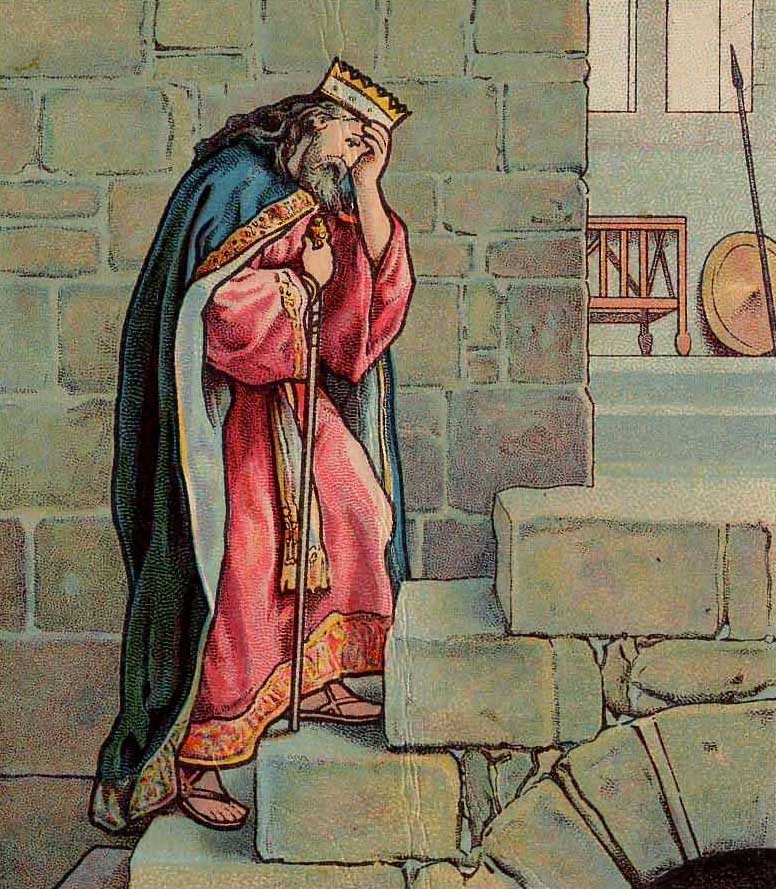 王就心裡傷慟，上城門樓去哀哭，一面走一面說：「我兒押沙龍啊！我兒，我兒押沙龍啊！我恨不得替你死，押沙龍啊，我兒！我兒！」(撒下18:33)
有人告訴約押說：「王為押沙龍哭泣悲哀。」
眾民聽說王為他兒子憂愁，他們得勝的歡樂卻變成悲哀。那日眾民暗暗地進城，就如敗陣逃跑、慚愧的民一般。
王蒙著臉，大聲哭號說：「我兒押沙龍啊！押沙龍，我兒，我兒啊！」
約押進去見王，說：「你今日使你一切僕人臉面慚愧了！他們今日救了你的性命和你兒女妻妾的性命，你卻愛那恨你的人，恨那愛你的人。
你今日明明地不以將帥、僕人為念。我今日看明，若押沙龍活著，我們都死亡，你就喜悅了。」(撒下19:1-6)
「現在你當出去，安慰你僕人的心。我指著耶和華起誓：你若不出去，今夜必無一人與你同在一處；這禍患就比你從幼年到如今所遭的更甚！」
於是王起來，坐在城門口。眾民聽說王坐在城門口，就都到王面前。以色列人已經逃跑，各回各家去了。(撒下19:7-9)
約押這裡的行動是正確的：
1.殺死押沙龍，為神家除去禍根。
2.勸誡大衛王，大衛王重新認識到自己的問題，封住神家的破口。
（即使負面人物也有對的行為；正面人物也是完全的罪人）
約押的悲劇是所有的正確行動都不能危及個人利益
以色列眾支派的人紛紛議論說：「王曾救我們脫離仇敵的手，又救我們脫離非利士人的手，現在他躲避押沙龍逃走了。我們膏押沙龍治理我們，他已經陣亡。現在為什麼不出一言請王回來呢？」
大衛王差人去見祭司撒督和亞比亞他，說：「你們當向猶大長老說：『以色列眾人已經有話請王回宮，你們為什麼落在他們後頭呢？你們是我的弟兄，是我的骨肉，為什麼在人後頭請王回來呢？』
也要對亞瑪撒說：『你不是我的骨肉嗎？我若不立你替約押常作元帥，願神重重地降罰與我！』」
如此就挽回猶大眾人的心，如同一人的心。他們便打發人去見王，說：「請王和王的一切臣僕回來。」(撒下19:11-14)
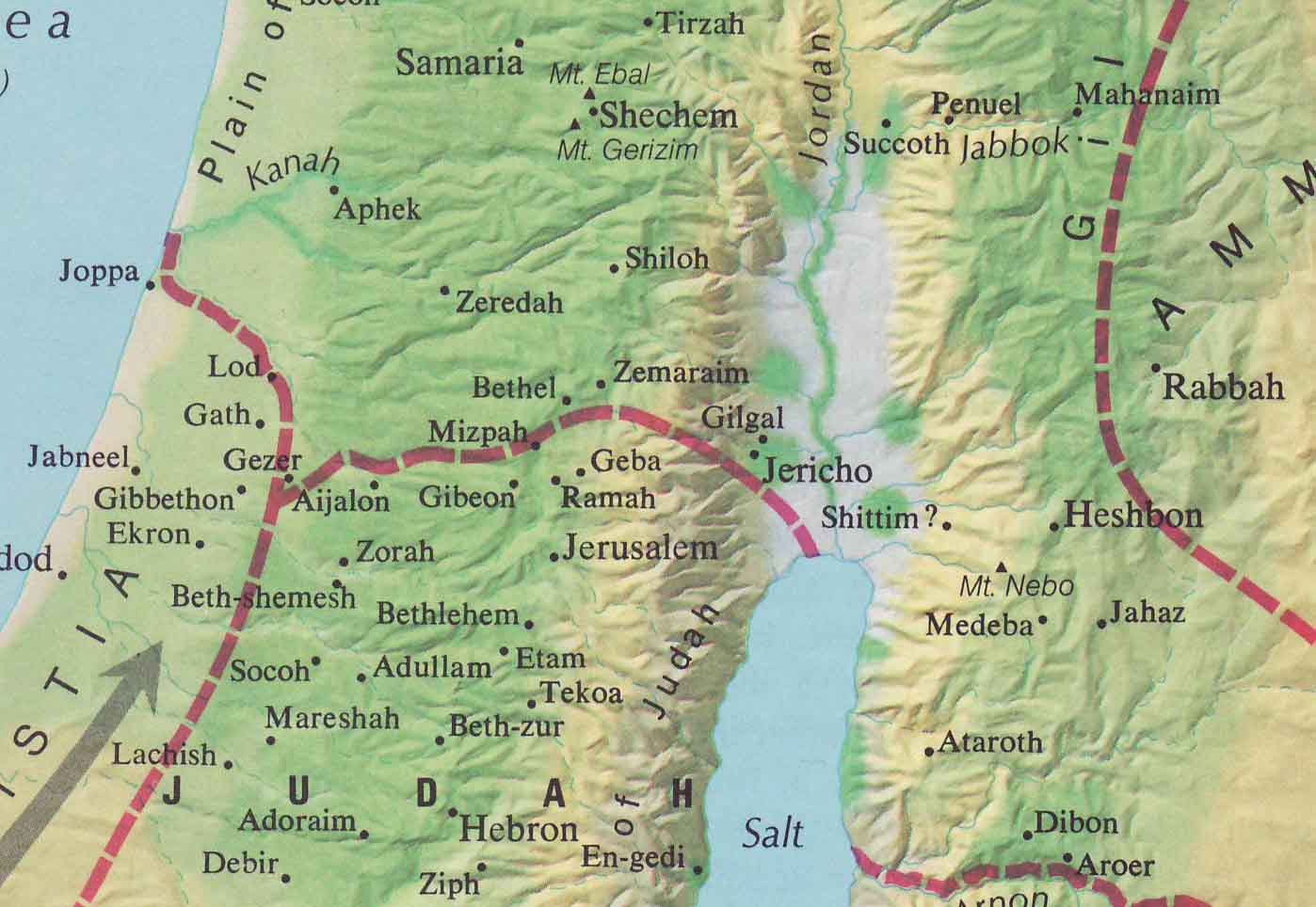 約但河
吉甲
巴戶琳
耶路撒冷
王就回來，到了約但河。猶大人來到吉甲，要去迎接王，請他過約但河。
巴戶琳的便雅憫人、基拉的兒子示每急忙與猶大人一同下去迎接大衛王。
跟從示每的有一千便雅憫人，還有掃羅家的僕人洗巴和他十五個兒子，二十個僕人；他們都𧼮過約但河迎接王。(撒下19:15-17)
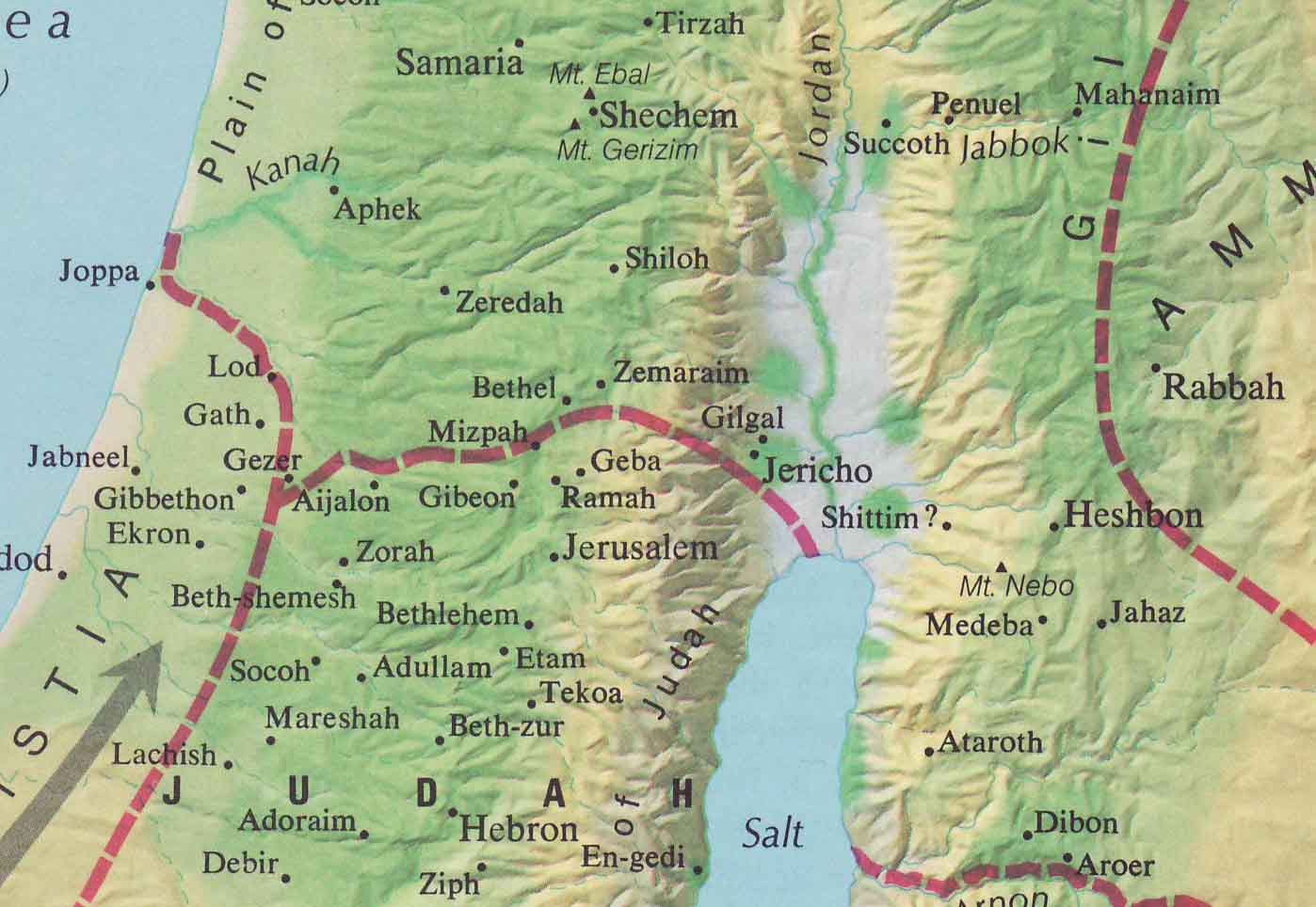 約但河
吉甲
巴戶琳
耶路撒冷
有擺渡船過去，渡王的家眷，任王使用。
王要過約但河的時候，基拉的兒子示每就俯伏在王面前，對王說：「我主我王出耶路撒冷的時候，僕人行悖逆的事，現在求我主不要因此加罪與僕人，不要記念，也不要放在心上。僕人明知自己有罪，所以約瑟全家之中，今日我首先下來迎接我主我王。」(撒下19:18-20)
洗魯雅的兒子亞比篩說：「示每既咒罵耶和華的受膏者，不應當治死他嗎？」
大衛說：「洗魯雅的兒子，我與你們有何關涉，使你們今日與我反對呢？今日在以色列中豈可治死人呢？我豈不知今日我作以色列的王嗎？」
於是王對示每說：「你必不死。」王就向他起誓。(撒下19:21-23)
大衛赦免示每，沒有秋後算帳，是為了國家的安定，不要再行殺戮，以消除便雅憫人的疑懼。
後來大衛臨終前，吩咐所羅門要對付示每，伸張公義，是因示每已成為所羅門的威脅，必須剷除，以絕後患。
所以示每可說是被判緩刑，視他的後續表現決定是否行刑。
掃羅的孫子米非波設也下去迎接王。他自從王去的日子，直到王平平安安地回來，沒有修腳，沒有剃鬍鬚，也沒有洗衣服。
他來到耶路撒冷迎接王的時候，王問他說：「米非波設，你為什麼沒有與我同去呢？」
他回答說：「我主我王，僕人是瘸腿的。那日我想要備驢騎上，與王同去，無奈我的僕人欺哄了我，又在我主我王面前讒毀我。然而我主我王如同神的使者一般，你看怎樣好，就怎樣行吧！
因為我祖全家的人，在我主我王面前都算為死人，王卻使僕人在王的席上同人吃飯，我現在向王還能辨理訴冤嗎？」(撒下19:24-27)
王對他說：「你何必再提你的事呢？我說，你與洗巴均分地土。」
米非波設對王說：「我主我王既平平安安地回宮，就任憑洗巴都取了也可以。」(撒下19:28-30)
米非波設：大衛對米非波設是錯誤的。首先他聽信一面之詞冤枉了米非波設，得知真相後的處理是尋求平衡，而不是公正處理。
洗巴：靠欺詐和諂媚取得了成功。
基列人巴西萊從羅基琳下來，要送王過約但河，就與王一同過了約但河。
巴西萊年紀老邁，已經八十歲了。王住在瑪哈念的時候，他就拿食物來供給王；他原是大富戶。
王對巴西萊說：「你與我同去，我要在耶路撒冷那裡養你的老。」
巴西萊對王說：「我在世的年日還能有多少，使我與王同上耶路撒冷呢？僕人現在八十歲了，還能嘗出飲食的滋味、辨別美惡嗎？還能聽男女歌唱的聲音嗎？僕人何必累贅我主我王呢？」(撒下19:31-35)
「僕人只要送王過約但河，王何必賜我這樣的恩典呢？求你准我回去，好死在我本城，葬在我父母的墓旁。這裡有王的僕人金罕，讓他同我主我王過去，可以隨意待他。」
王說：「金罕可以與我同去，我必照你的心願待他。你向我求什麼，我都必為你成就。」
於是眾民過約但河，王也過去。王與巴西萊親嘴，為他祝福，巴西萊就回本地去了。
王過去，到了吉甲，金罕也跟他過去。猶大眾民和以色列民的一半也都送王過去。(撒下19:36-40)
…(猶大貴族)以實瑪利殺了 …(省長)基大利，從米斯巴將剩下的一切百姓、兵丁、婦女、孩童、太監擄到基遍之後，… 約哈難和同著他的眾軍長將他們都奪回來，帶到靠近伯利恆的金罕寓住下，要進入埃及去。(耶41:16-17)
a lodging place;
巴西萊：忠心愛主的典範，沒有個人關係、權力、地位、享受的私慾。為兒女的信仰著想。
金罕：為了耶穌預備地方。
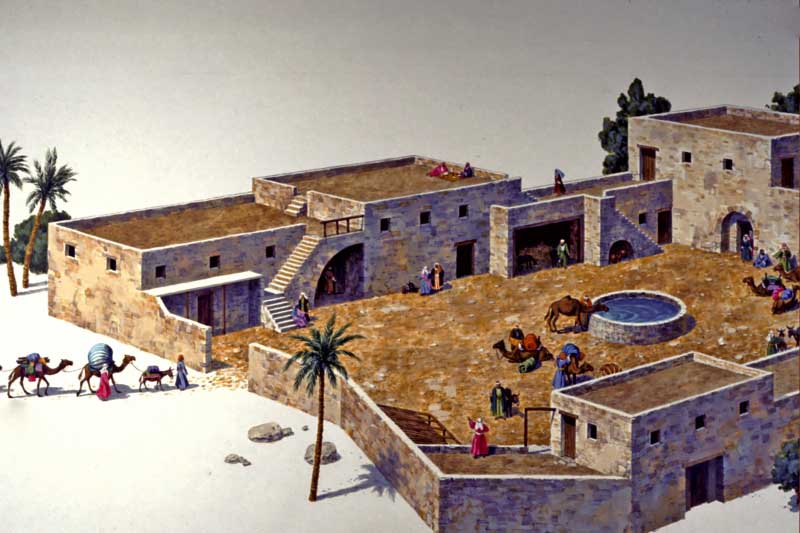 耶穌時代的客店
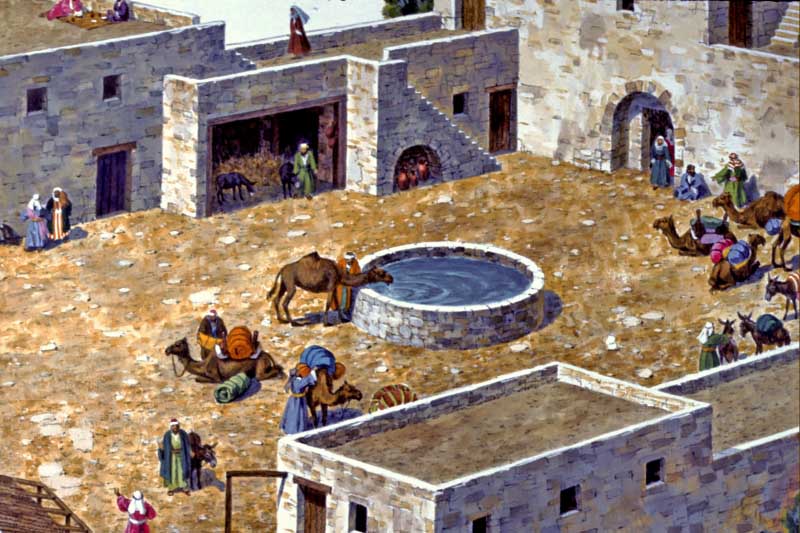 馬槽
耶穌時代的客店
以色列眾人來見王，對他說：「我們弟兄猶大人為什麼暗暗送王和王的家眷，並跟隨王的人過約但河？」
猶大眾人回答以色列人說：「因為王與我們是親屬，你們為何因這事發怒呢？我們吃了王的什麼呢？王賞賜了我們什麼呢？」
以色列人回答猶大人說：「按支派，我們與王有十分的情分；在大衛身上，我們也比你們更有情分。你們為何藐視我們，請王回來不先與我們商量呢？」
但猶大人的話比以色列人的話更硬。(撒下19:41-43)
嫉妒：怕別人成功，目的是讓別人失敗。
       本質就是認為神不公義。

勝過嫉妒：基督身體是勝過嫉妒的唯一途徑。